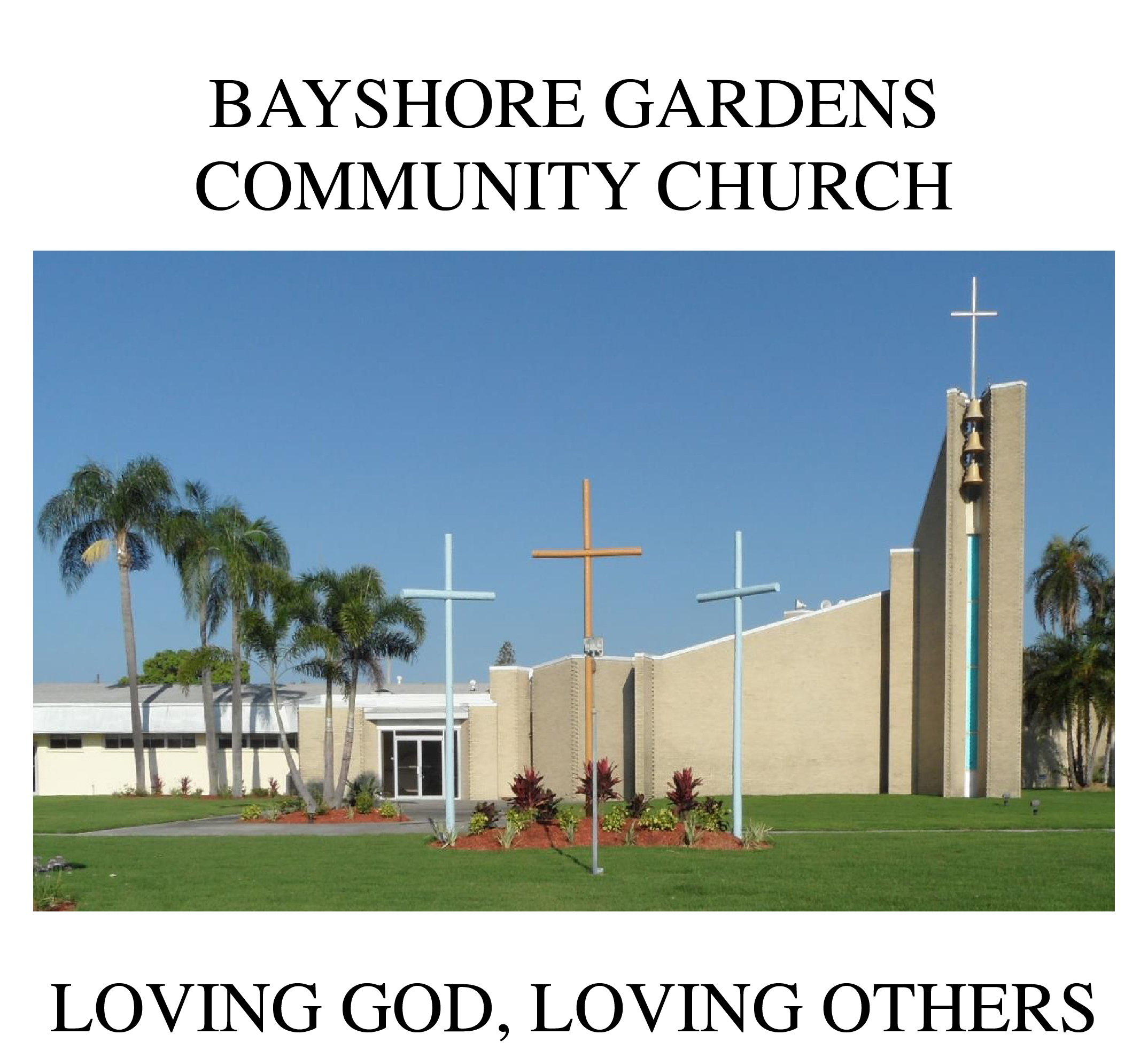 To all who are spiritually weary and seek rest; to all who are sad and long for comfort; to all who struggle and desire victory; to all who sin and need a Savior; to all who are strangers and want friendship; to all who hunger and thirst for something real and lasting; and to all who come here, this church opens wide her doors and offers welcome in the name of the Lord Jesus Christ
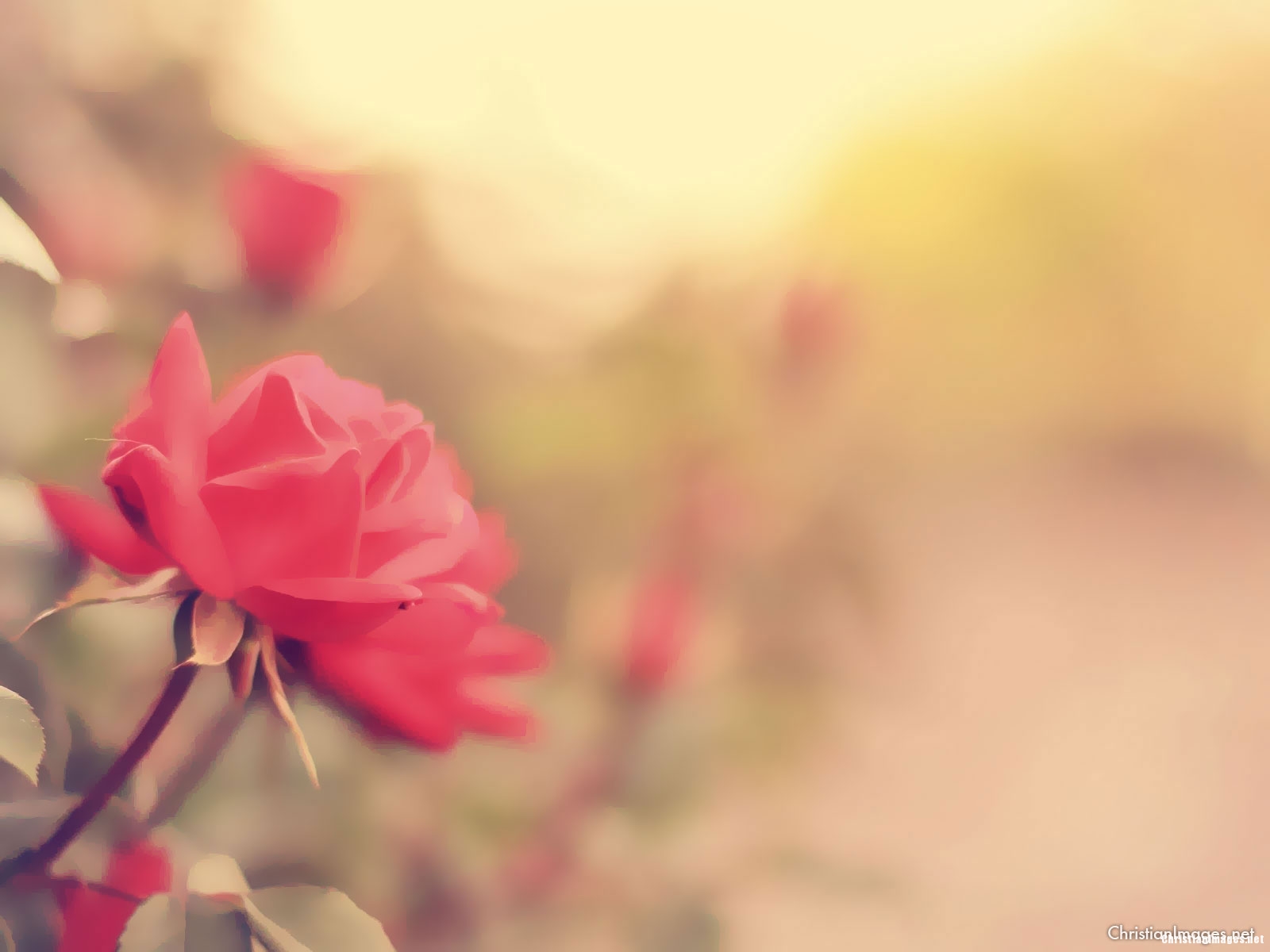 Please Silence Cell Phones At This Time
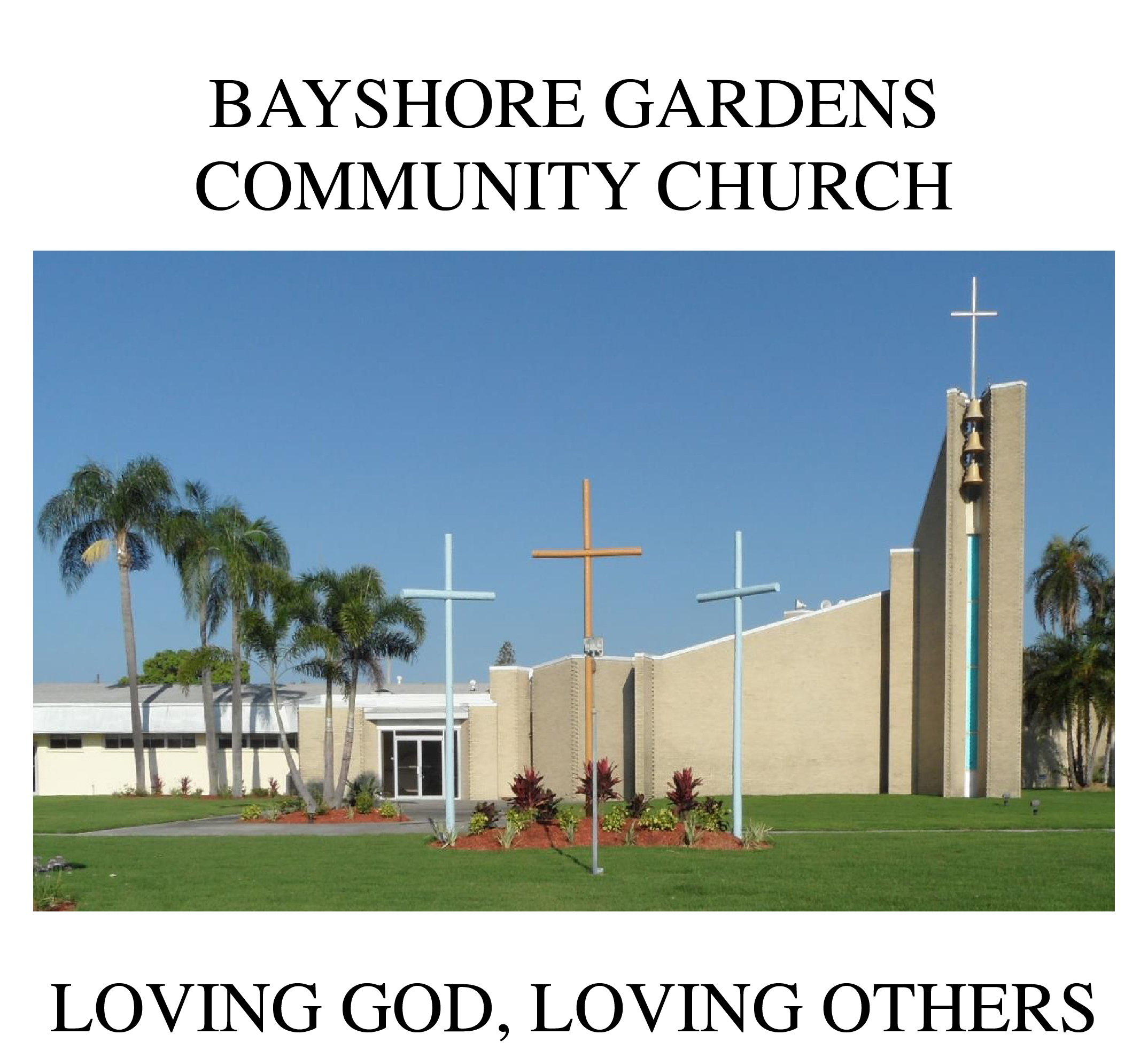 ‘JOY TO THE WORLD’

#270
(1)
Joy to the world! The Lord is come;
Let earth receive her King.
Let every heart, prepare Him room,
And heaven and nature sing,
And heaven and nature sing,
And heaven,
and heaven and nature sing.
(2)
Joy to the world! The Savior reigns;
Let men their songs employ;
While fields and floods,
rocks, hills and plains,
Repeat the sounding joy,
Repeat the sounding joy,
Repeat,
Repeat the sounding joy.
(3)
No more let sin and sorrow grow,
Nor thorns infest the ground.
He comes to make His blessings flow
Far as the curse is found,
Far as the curse is found,
Far as,
far as the curse is found.
(4)
He rules the world
with truth and grace,
And makes the nations prove
The glories of His righteousness
And wonders of His love,
And wonders of His love,
And wonders,
wonders of His love.
WELCOME
Lighting the Advent Candles
CHOIR“Born Tonight in Bethlehem”
Call To Worship (Adapted from Psalm 36:5-7)   Deacon David Smukala, Liturgist
Reader: Your love, Lord, reaches to the heavens,
People:Your faithfulness to the skies.
Reader: Your righteousness is like the highest mountains,
People:Your justice like the great deep.
Reader: You, Lord, preserve both people and animals.
People:How priceless is your unfailing love, O God!
Reader: People take refuge in the shadow of your wings.
People:We celebrate your incredible love today.
‘O COME, ALL YE FAITHFUL’
#249







[ All who are able please stand ]
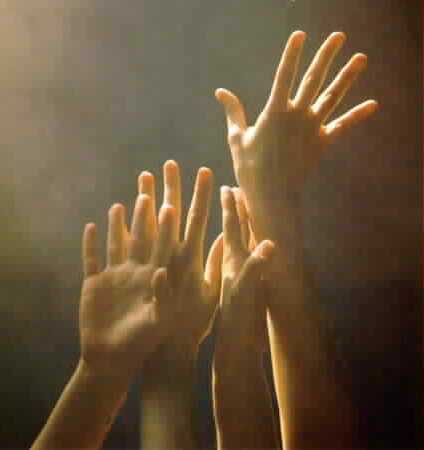 (1)
O come all ye faithful,
joyful and triumphant,
O come ye, O come ye to Bethlehem!
Come and behold Him, 
born the King of angels.
O come, let us adore Him,
O come, let us adore Him,
O come, let us adore Him,
Christ, the Lord.
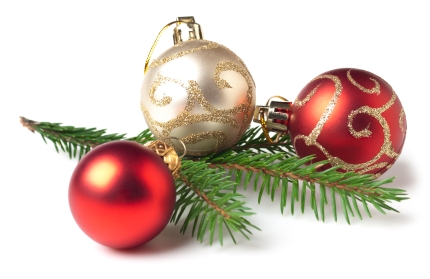 (2)
Sing, choirs of angels,
sing in exultation;
O sing all ye bright hosts of heaven above!
Glory to God, 
all glory in the highest.
O come, let us adore Him,
O come, let us adore Him,
O come, let us adore Him,
Christ, the Lord.
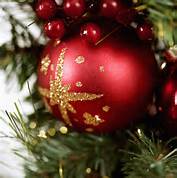 (3)
Yea, Lord, we greet Thee,
born this happy morning;
Jesus, to You be all glory given;
Word of the Father
now in flesh appearing!
O come, let us adore Him,
O come, let us adore Him,
O come, let us adore Him,
Christ, the Lord.
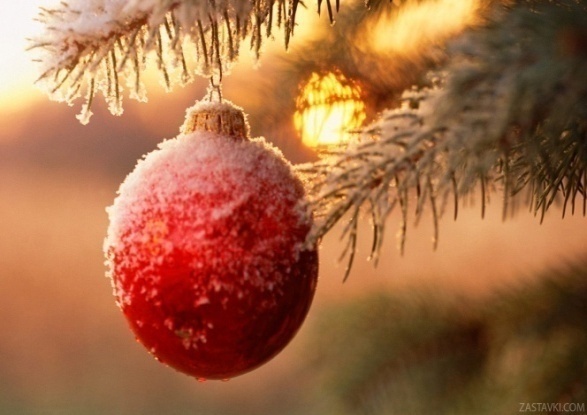 Advent Prayer
ALL:Lord, thank You for loving us so much that You gave Your Son for us, even before we loved You. Thank You for inviting us into Your family.
ALL:For all of us who are brothers and sisters in faith, please help us to love one another in perfect harmony. Father, please help us to see every person the same way that You see them.
ALL:Help us to love others as you do — even when they don’t love us back.
ALL:Please show us how to walk continually in Your love, that perfect love which casts out fear. We love you, Lord.
A moment for meditation and silent confession
Words of Assurance and Pardon of the Gospel Jeanie Smith, Liturgist
Liturgist: In those days and at that time I will cause a righteous Branch to spring up for David, and he shall execute justice and righteousness in the land. In those days Judah will be saved, and Jerusalem will dwell securely. And this is the name by which it will be called: ‘The LORD is our righteousness.’(Jeremiah 33.15-16)
O Little Town Of Bethlehem
Hymn 121
O little town of Bethlehem,How still we see thee lie!Above thy deep and dreamless sleep the silent stars go by.Yet in thy dark streets shineth The everlasting lightThe hopes and fears of all the yearsAre met in thee tonight
It CameUpon AMidnightClear
1.  It came upon a midnight clear,
That glorious song of old,
From angels bending near the earth to touch their harps of gold:
“Peace on the earth, goodwill to men
From heav’n’s all-gracious King”
The world in solemn stillness lay
To hear the angels sing.
Teaching MomentPastor Dustin   “All You Need is Love”
The Lord’s Prayer

OUR FATHER, WHO ART IN HEAVEN,
HALLOWED BE THY NAME.
THY KINGDOM COME, THY WILL BE DONE, 
ON EARTH AS IT IS IN HEAVEN.
GIVE US THIS DAY OUR DAILY BREAD,
AND FORGIVE US OUR DEBTS AS WE FORGIVE OUR DEBTORS;
AND LEAD US NOT INTO TEMPTATION 
BUT DELIVER US FROM EVIL.
FOR THINE IS THE KINGDOM,
AND THE POWER, AND THE GLORY FOREVER
AMEN
OFFERTORY
Offsite contributions can be made via Tithely.comthe instructions are on our website bayshoregardenscommunitychurch.comor checks can be mailed to6228 26th street westBradenton FL 34207
Doxology
Praise God 
from whom all blessings flow;
Praise Him, 
all creatures here below;
Praise Him 
above, ye heav’nly host;
Praise Father, 
Son, and Holy Ghost.
God Rest Ye Merry Gentlemen / We Three Kings
God rest ye merry gentlemen,Let nothing you dismayRemember Christ our saviorWas born upon Christmas dayTo save us all from Satan's powerWhen we were gone astray
Oh tidings of comfort and joy,Comfort and joy,Oh tidings of comfort and joy.
From God our heavenly fatherThis blessed angel cameAnd unto certain shepherdsBrought tidings of the sameHow that in Bethlehem was bornThe son of God by name
Oh tidings of comfort and joy,Comfort and joy,Oh tidings of comfort and joy.
O, Star of wonder, star of night,Star with royal beauty brightWestward leading, still proceeding,Guide us to thy perfect light.
Born a king on Bethlehem's plain,Gold I bring to crown him againKing forever, ceasing never,Over us all to reign.
O, Star of wonder, star of night,Star with royal beauty brightWestward leading, still proceeding,Guide us to thy perfect light.
Glorious now, behold Him arise.King and God and sacrificeHallelujah, Hallelujah!Worship him God most high
O, Star of wonder, star of night,Star with royal beauty brightWestward leading, still proceeding,Guide us to thy perfect light.
God rest ye merry gentlemen,let nothing you dismay.
THE PASTORAL BENEDICTION

God has a plan for you and,
you are EXACTLY where God wants you to be.
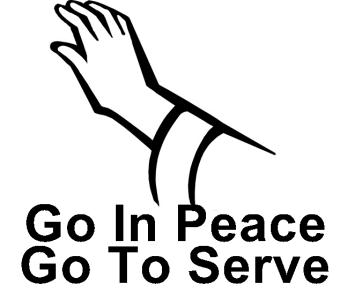 2023 as of the end of November.Total Income - $273,762.09Total Expenses - $274,847.87Balance – (-) $1,085.78Budget for 2024Total Income - $364,416.15Total Expenses - $347,360.15Balance - $17,056.00